Fondation Marisa Sophie
Pour  les Enfants Gravement Malades
Dr. Francesca Stingele
„Les enfants gravement malades“
„Critically ill children“ 
= Les soins intensifs en pédiatrie (CH)
= Réanimation pédiatrique (F)
Prise en charge rapide des enfants présentant une défaillance aiguës des organes.
Pronostic vital en jeu
Monitorage continu des fonctions vitales
Suppléance des fonctions vitales

 Maintien et restauration de fonctions vitales
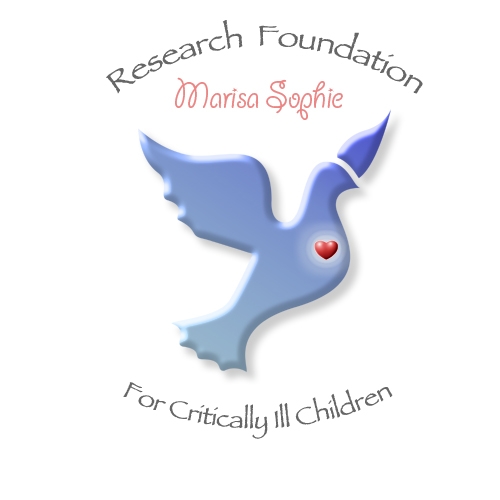 La situation au CHUV
Environ 400 enfants par année
Multiples problèmes : > 200 diagnostiques !
Profil hétérogènes des patients: seulement une dizaine de maladies récurrentes 
Causes les plus fréquentes: 
Malformations cardiaques
Infections virales et bactériennes
Traumatismes (accidents)
Malformations des voies respiratoires
Chirurgies lourdes
Moyens à disposition
Surveillance continue des paramètres vitaux
Ventilation assistée
Soutien cardiaque
Neuroréanimation
Soutien rénal
Traitements médicamenteux
Nutrition enteral/parenteral spéciale
Monitoring
Surveillances
Médicaments
Administration de médicaments
Quelles compétences ?
En Suisse, selon la gravité de la situation, l’enfant recevra des soins conséquents; plusieurs intervenants seront nécessaires soit: 
1 infirmière de soins intensifs 24h/24 à son chevet, voir 2, 
 Des spécialistes: 
Réanimateurs pédiatres, 
Cardiologues pédiatres,
Anesthésistes,
Chirurgiens…
Impressions du SIP
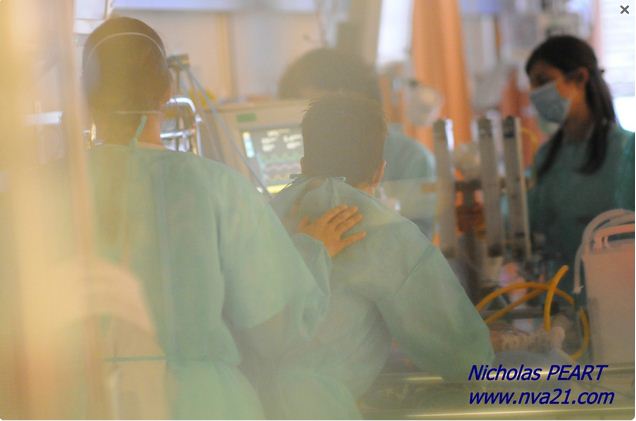 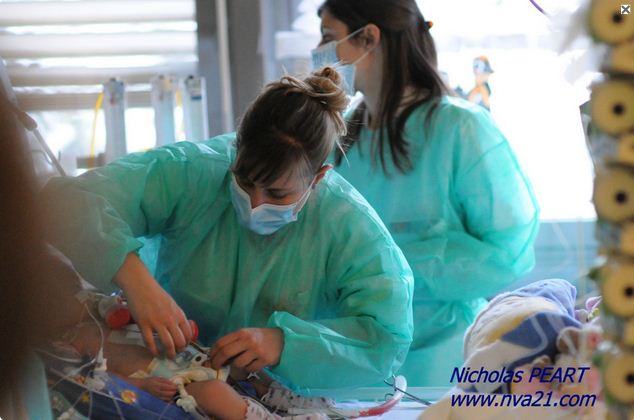 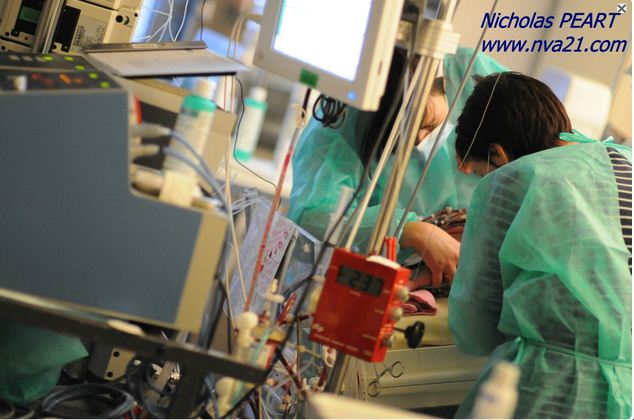 Impressions du SIP
Une équipe entourée de spécialistes, neurologues, cardiologues, chirurgiens, anesthésistes,…
2 aspects importants
Prise en charge découlant 
Physiologie 
Physiopathologie 
Connaissances de la médecine adulte 
Traitements médicamenteux
Extrapolés des dosages adultes
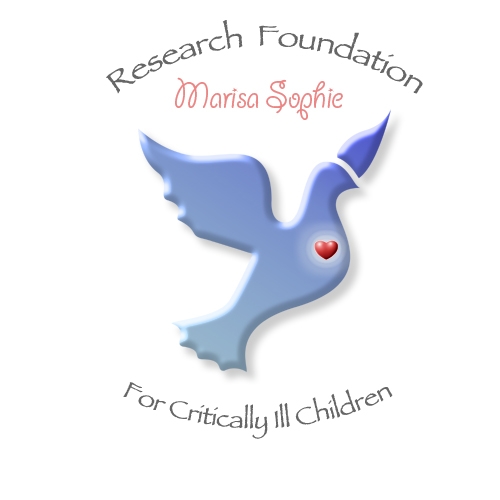 Un exemple flagrant
>50% des médicaments utilisés aux soins intensifs de pédiatrie n’ont jamais été testés chez l’enfant!
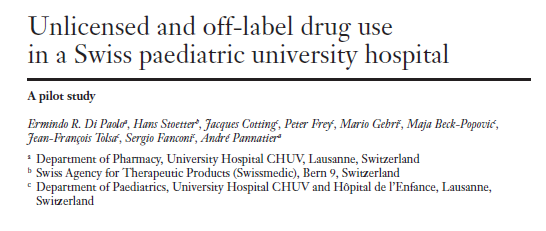 Un cas concret
Deux enfants avec une infection sévère ne répondent pas au traitement antibiotique, alors que le germe est sensible. 
Aux doses dérivées des prescriptions d’adultes, la concentration d’antibiotique chez le petit enfant est insuffisante pour traiter une infection sévère.
Un cas concret
Suite à ces observations, une étude a montré que pour être efficace, le dosage de cette antibiotique devait être le double, à celui recommandé chez l’adulte.
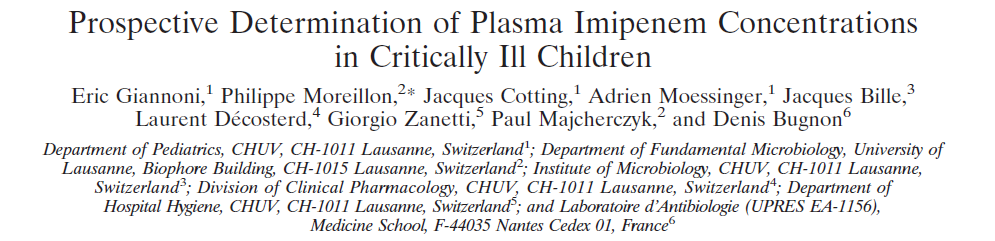 Problématique
Pas de soutient économique pour cette tranche d`âge
Groupe hétérogène
Groupe de patients relativement petit
Courte période de médication
Réglementation stricte
Pas de lobby

MAIS avec un moindre investissementpour la recherche l’impact est direct  sur la survie d´enfants !
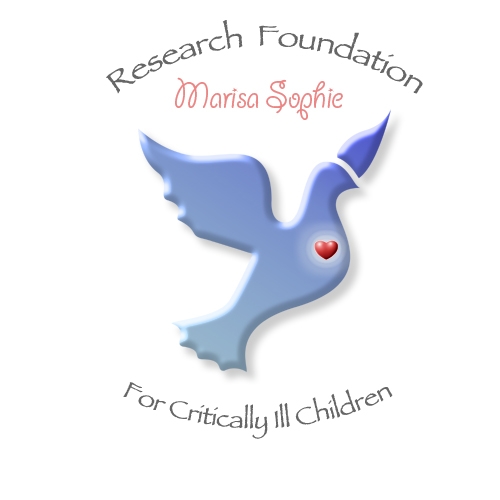 Pourquoi une fondation ?
Promouvoir la recherche dans le milieu des soins intensifs pédiatriques 
Augmenter les connaissances spécifiques relatives aux enfants
Améliorer la qualité de la prise en charge 
Accroître la sécurité des traitements 
Sensibiliser le public, le monde politique à la vulnérabilité de cette population
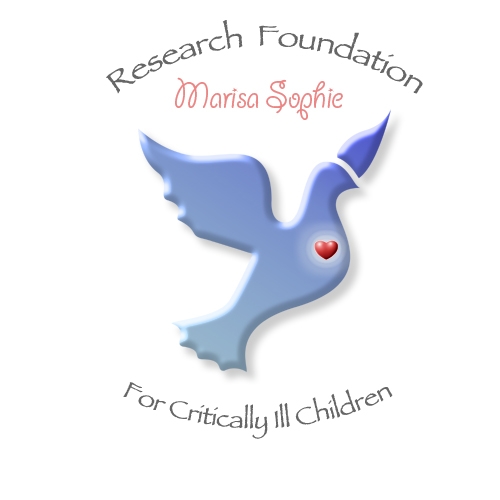 Les Axes de Recherche
Ventilation
	Evaluation d’un nouveau ventilateur permettant de diminuer le travail respiratoire et d’améliorer le confort de l’enfant
Nutrition
           Besoins et supports nutritionnels (nutriments, vitamines, 
           oligo-éléments) de l’enfant sévèrement agressé
Cardiology
	Evaluation de l’efficacité et de la sécurité de nouveaux médicaments 
Infectiology
	Infections invasives à pneumocoques, nouvelles souches virulentes, immunité native et autres mesures de protection
Epidemiology
	Indicateurs de santé, causes de mortalité et handicap infantile dans le canton de Vaud et en Suisse. Recommandations de prise en charge.
Première étude démarrée : NAVA
Étude intitulée "Evaluation du travail respiratoire chez l'enfant sous assistance ventilatoire neuralement ajustée (en anglais NAVA)."
Le problème de la ventilation mécanique
Mauvaise synchronisation entre enfant et machine
Lésions pulmonaires dues à la pression ventilatoire
Puissante sédation de l’enfant
L’approche NAVA
Activité électrique du diaphragme pour déclencher la machine
Synchronisation de la respiration entre enfant et machine
Equipement NAVA
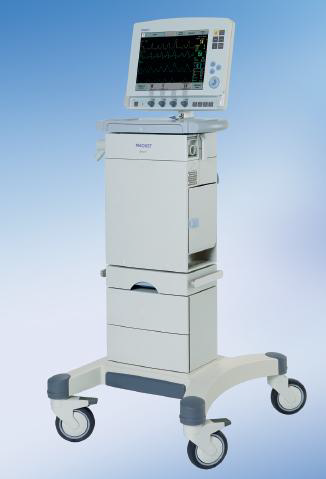 Budget de l´étude:
100`000 CHF
Projet de recherche: Cardiology
Étude intitulée: „L‘effet de levosimendan (Simdax©) en période péri-opérative après opération cardiaque chez l’enfant”
Le problème: 
1% d’enfants naissent avec une malformation cardiaque 
Les enfants sont plus susceptibles à une dysfonction cardiaque, non seulement par leur pathologie mais en plus par leur inférieure capacité d’adaptation systolic et diastolique, ce qui engendre le pronostic post-opératoire
Projet de recherche: Cardiology
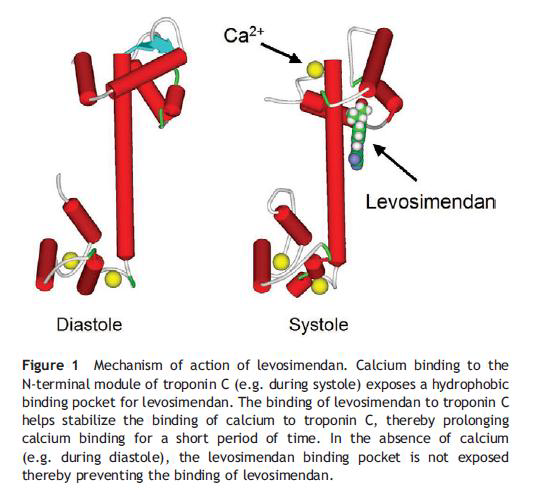 Budget de l´étude:
50`000 CHF
Projet de recherche : Nutrition
Rôle en réanimation: Prévention ou de traitement des dysfonctions métaboliques sans objectif immédiat de retour à l’homéostasie 
Difficulté majeure: Perturbations métaboliques liées à l’inflammation et aux différents traitements du soutien des organes défaillants 
Extrapolation des données aux besoins nutritionnels d’un adultes pas possible !!!
Nutrition: Projet d`étude acide aminés
Budget de l’étude : 340’000.- CHF
Comparaison: Coût d‘un développement clinique pharmaceutique
Pré-clinque: 121 Mio. US $
Phase I : 15,2 Mio. US $
Phase II : 23,5 Mio. US $
Phase III : 86,3 Mio. US $
Une étude animal chronique: 5,2 Mio. US $
Coût de développement 500 Mio à 2 Milliards US $ par médicament
Projets en développement
Epidémiologie 
Combiens de décès précoces ? 
Quelles sont les principales raisons ?
Combien de cas d’handicaps évitables ?
Développement d‘indicateurs de qualité de prise en charge
Maladies infectieuses 
État des lieux des infections bactériennes graves en Suisse 
Souches les plus dangereuses et sensibilité aux antibiotiques
Réservez la date du:21 mars 2013
Gala en faveur des enfants gravement malades au Théâtre de Vevey
Centre de danse Montreux, Denis Mattenet
Accompagné par un programme musical et une conférence médicale
Recettes
Vente de billets (800 places)
Sponsors (programme, bâches, posters)
Mécènes, Donateurs
Merci de votre attention !
www.marisasophie.ch
www.fairefaceensemble.com